Hemoccult Sensa
Fecal Occult Blood Lab Test
Supplies Needed:Hemoccult CardsHemoccult DeveloperApplicator Stick
***Special Note***
All developers must have expiration dates checked before use
All cards must have expiration dates checked before use
All tests performed must be ordered and resulted in patient EMR
Label each card with patient information
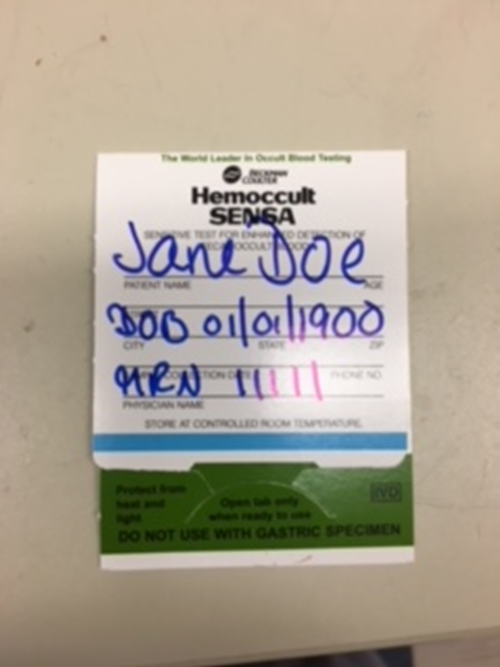 Open front cover where patient information is written. Apply stool specimen to Area A & B. Close card cover.Wait 3-5 minutes before testing.
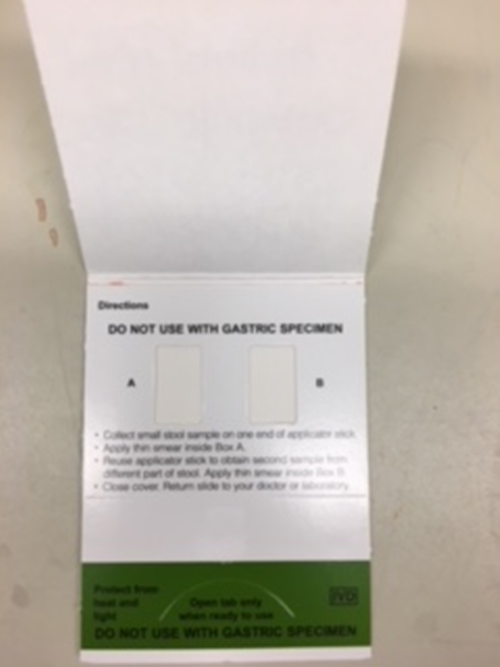 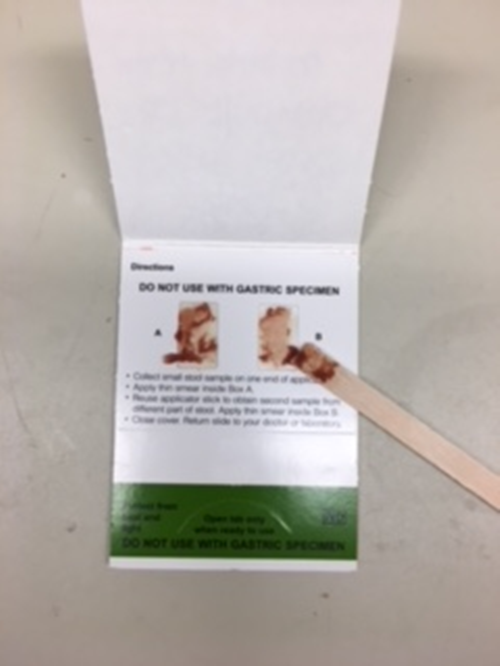 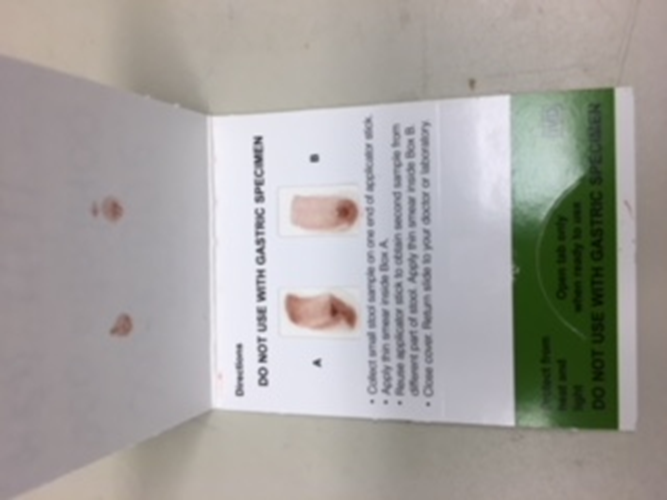 To test, open back cover with instructions. Apply 2 reagent drops on each application area (A&B) on backside of card (not where initial specimen was applied). Add a (1) drop of reagent to the center of internal QC area. Interpret within 60 seconds.
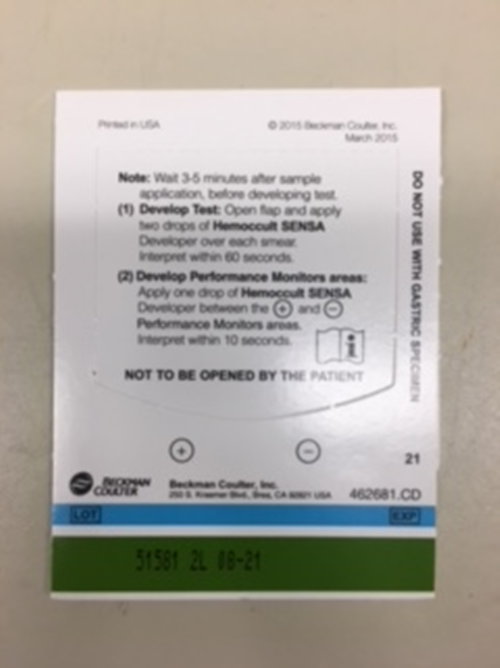 2 drops per application area
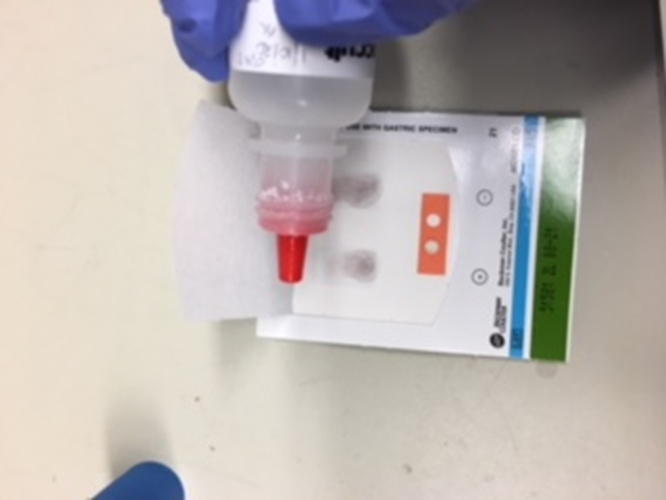 1 drop for QC area
After adding reagent look for a blue color which indicates a positive result, even if only on one side of the card.
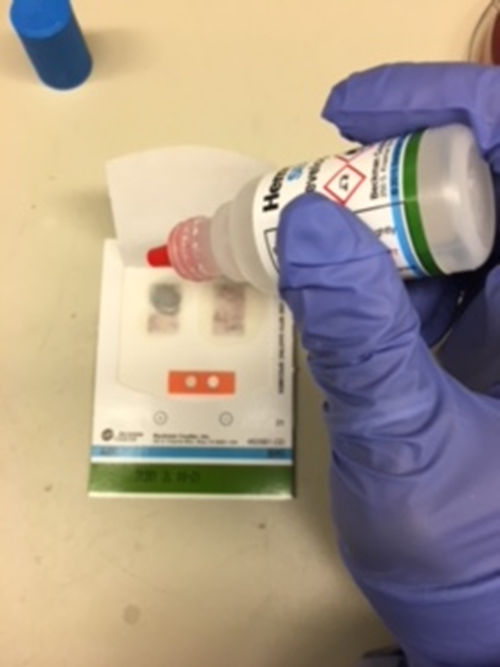 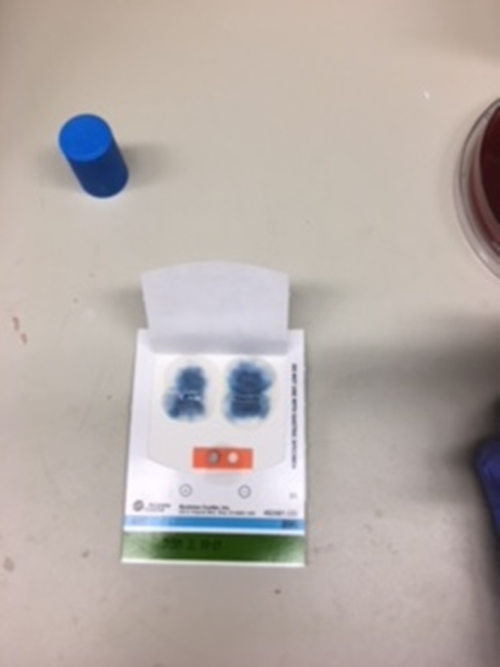 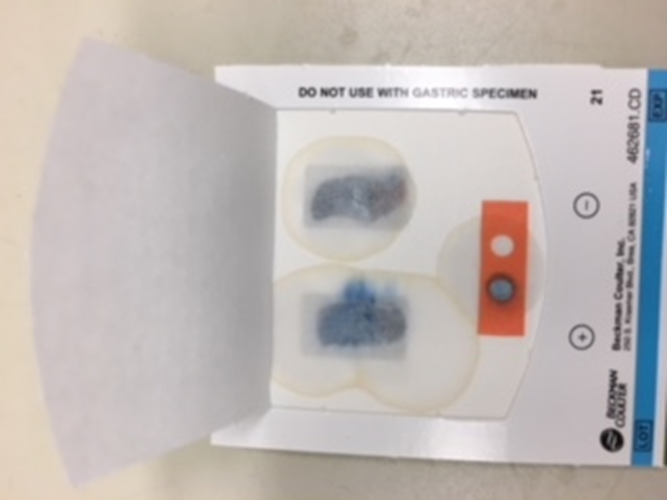 One side has blue = Positive
Both sides have blue = positive
No color indicates a negative patient result.QC must be positive
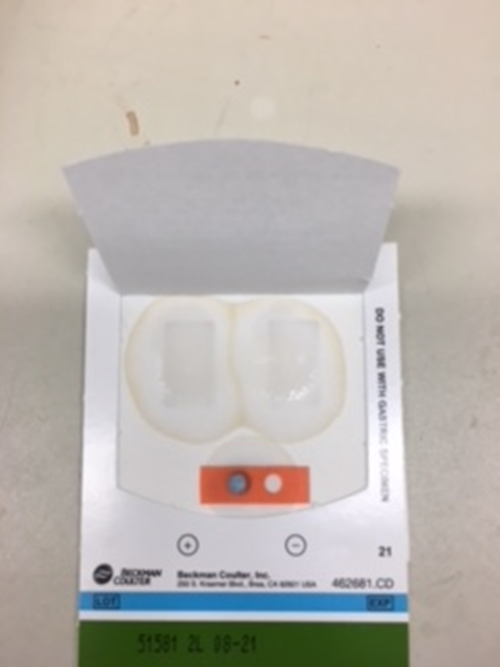 QC must be positive
ED Supplies for Fecal Occult Blood and Gatric Occult Blood testing
Supplies must be ordered via Logi-D 
Or contact Materials Management
POCT/Main Lab doesn’t keep ED supply